Sunnerstaskolans förskoleklass
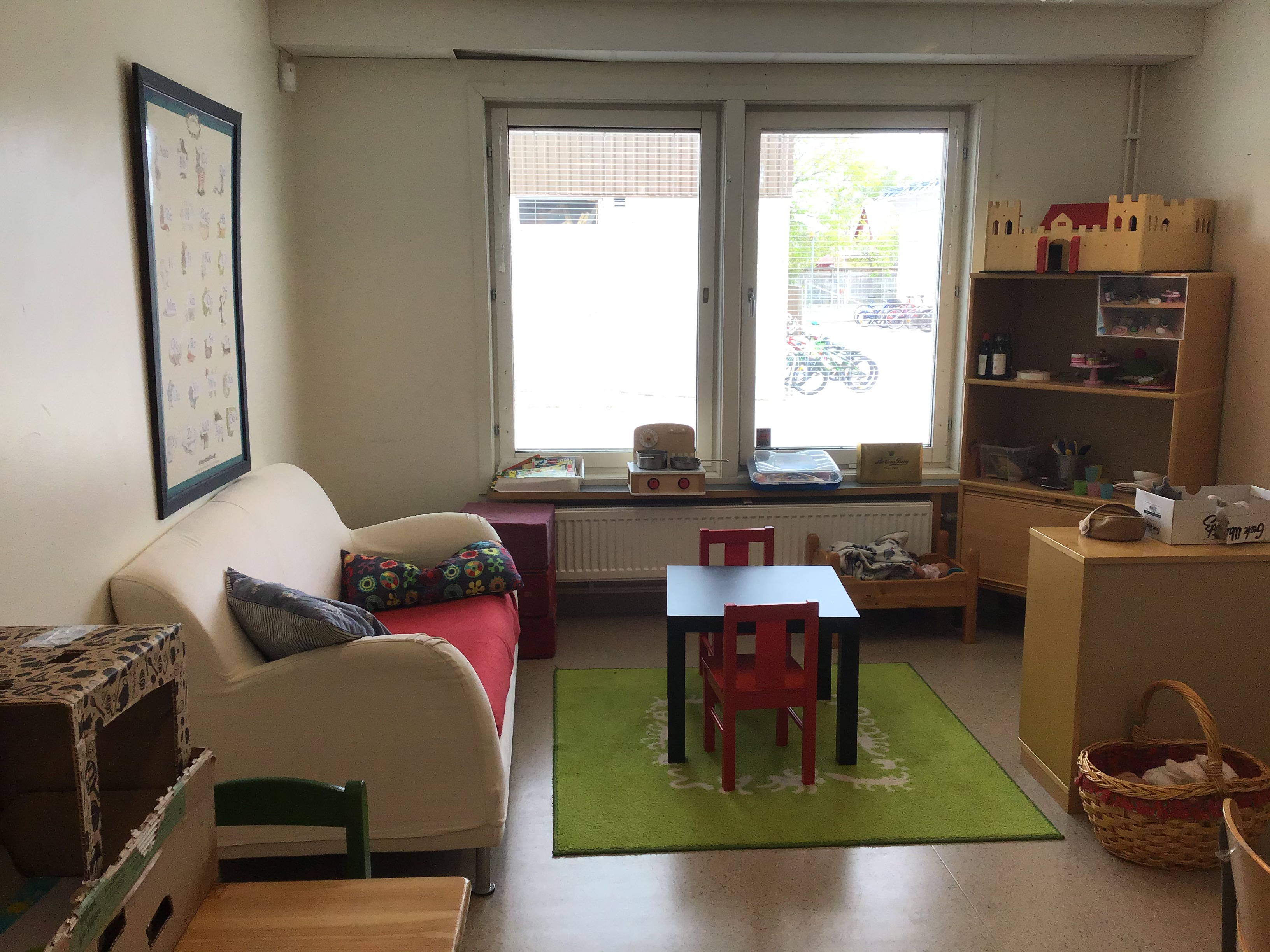 TJÄDERNS KLASSRUM
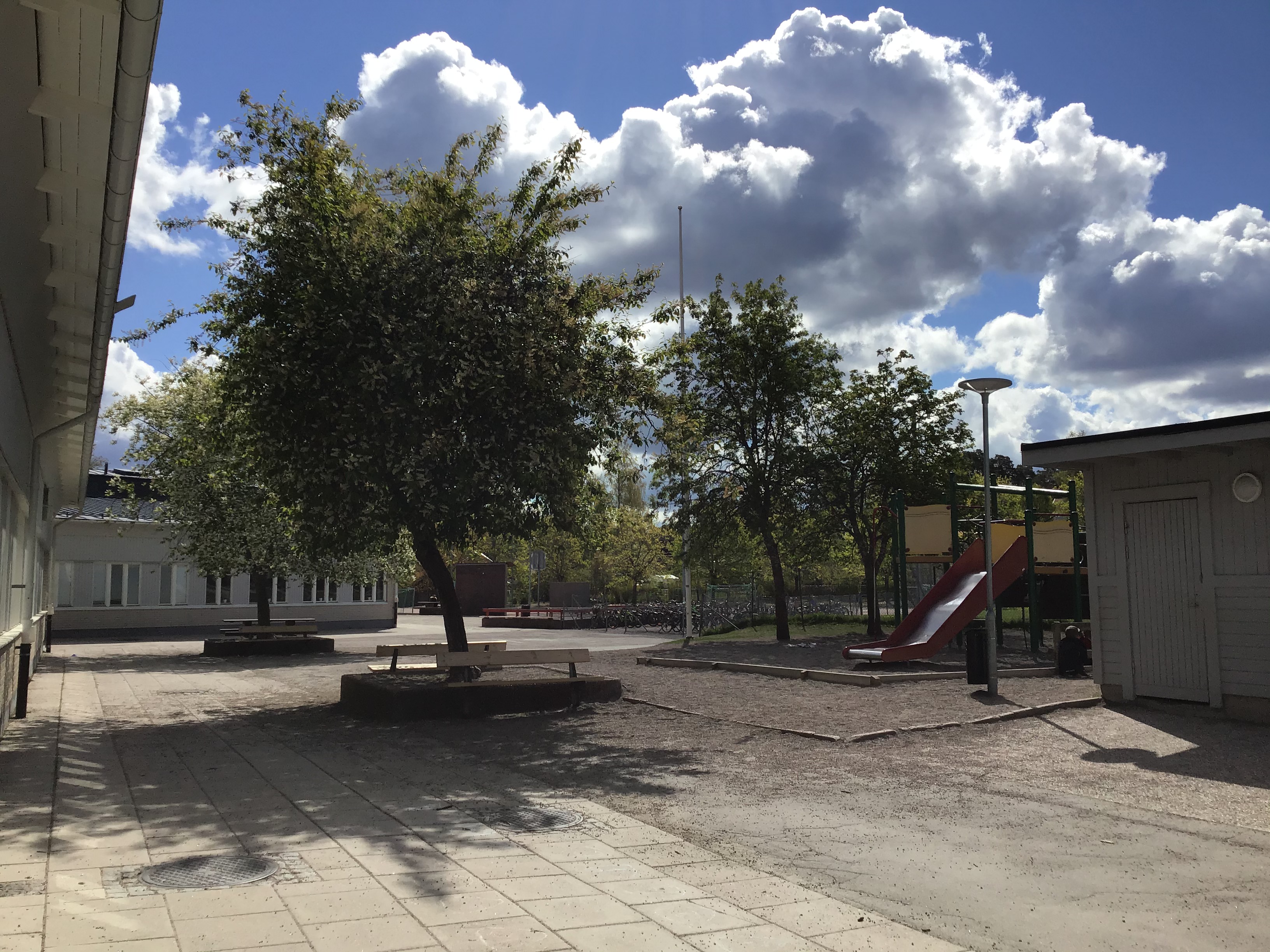 Sunnerstaskolan är en F-5 skola med ca 600 elever. På skolan finns det 4 förskoleklasser.
I varje klass arbetar 2 utbildade lärare.
Skolan är belägen i södra Uppsala med närhet till friluftsområden.
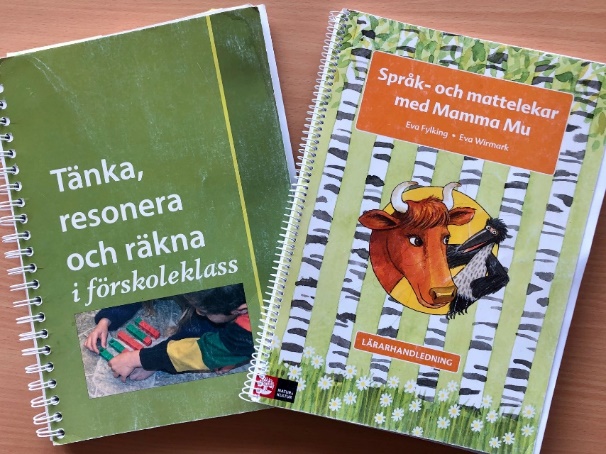 Undervisning
Vi vill att vår undervisning ska vara utvecklande, lustfylld, utmanande och rolig. Därför arbetar vi tematiskt vilket också gör eleverna delaktiga i sin skoldag. Eleverna får vara med att rösta fram tema och vi lärare utformar sedan temat utifrån förmågor som utvecklar barnen i enlighet med läroplanen. 
Vi arbetar med Koopertavit Lärande. Vilket innebär mycket samarbete och att barnen lär sig av varandra. 
Vi arbetar med läs och skrivinlärning utifrån Bornholmsmodellen.
Inom matematiken utgår vi från arbetsmaterialet NCM matematik.
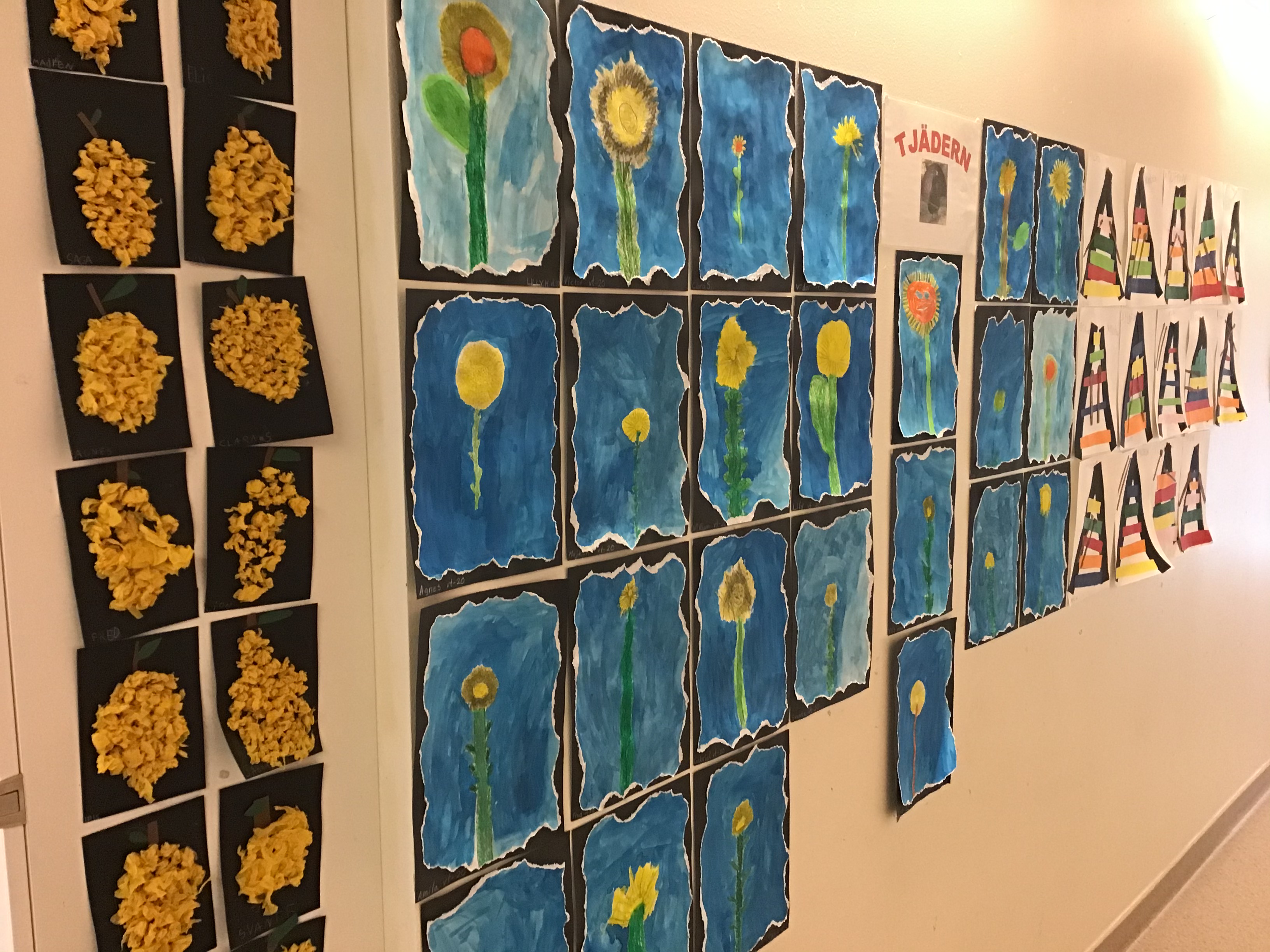 En vecka i förskoleklass
Fritids för förskoleklass
Skolans fritids-öppettider är 7.30-17.30. 
Förskoleklassens hus öppnar 8.00 och stänger 16.30. 
Fritids före 8.00 och efter 16.30 är gemensamt med fritids för äldre årskurserna och är beläget i en annan byggnad. 
Vi lärare i förskoleklass är ansvariga för fritidsverksamheten mellan 8.00 – 16.30. 
Mellan de fyra klasser som finns sker ett närmare samarbete mellan två under fritids. Svanen+Måsen och Tjäder+Ugglan.
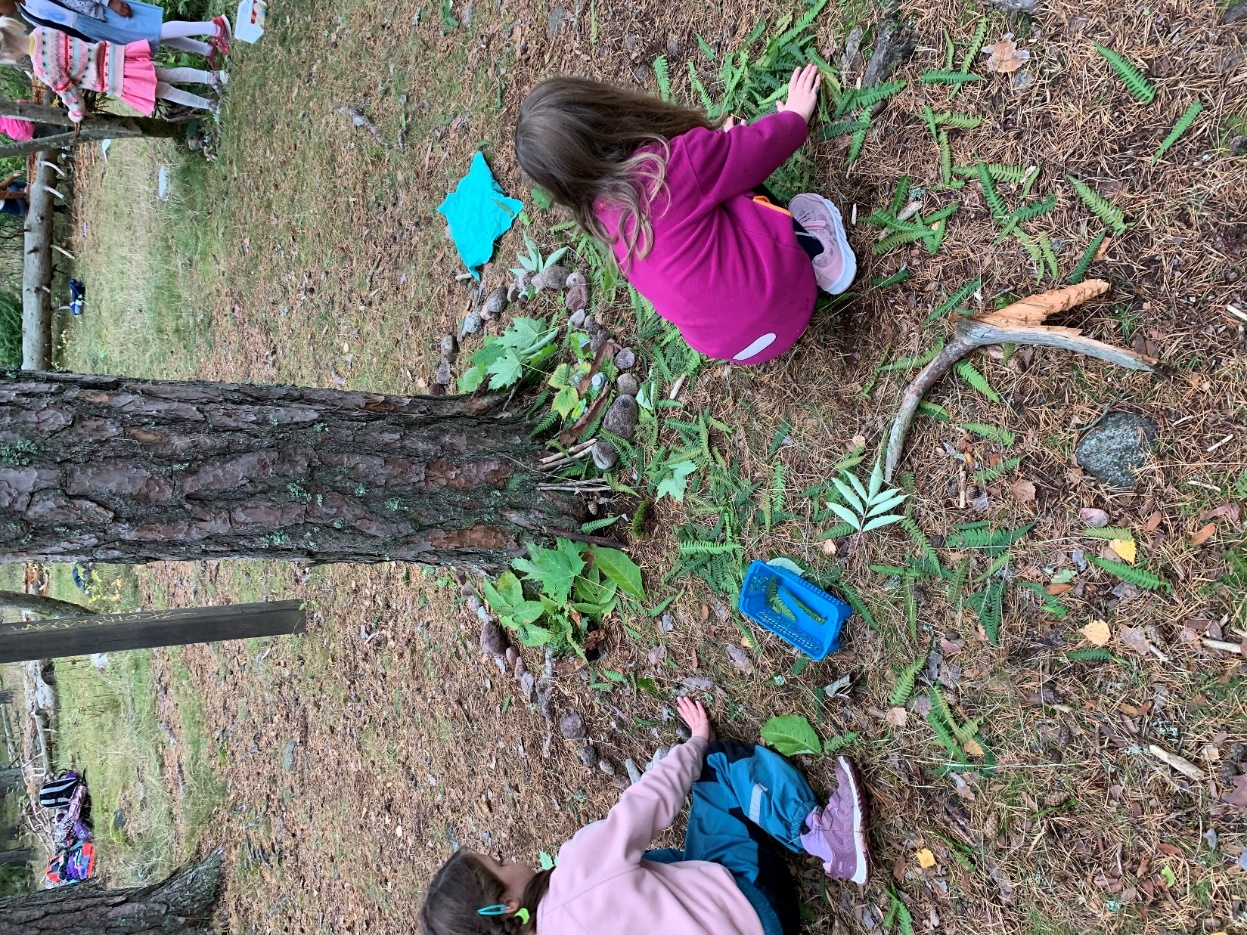 Trygghet och socialt samspel
Vi vill att alla ska känna sig trygga i förskoleklasserna. Att man ska lära känna varandra samt fungera bra i gruppen och få nya vänner. För att eleverna ska utveckla detta lägger vi mycket tid på gruppstärkande lekar,tema värdegrund och samarbetsövningar.
Övrig information
Vi äter pedagogisk lunch med eleverna. 
Eleverna har fasta plaster i matsal, klassrum och hallar. Detta för att skapa en trygg och fast rutin. 
Vi försöker ta tillvara på det kulturutbud som finns i kommunen. 
Vi tycker att rörelse är viktigt, både ute och inne. 
Elever och vårdnadshavare erbjuds samtal en gång per termin. 
Föräldramöte sker under hösten.
Indelning av klasser
När vi konstruerar och delar in klasserna försöker vi på bästa sätt ta hänsyn till en bra fördelning av flickor och pojkar och en geografisk sammanhållning. Vi försöker i så stor utsträckning som möjligt se till att alla elever har klasskamrater i sitt närområde.
Målsättningen är att sätta samman klasser med goda förutsättningar för en bra arbetsgemenskap inför de kommande skolåren.
Frågor om klassindelning kontakta biträdande rektor  Ewa.Hjelm@uppsala.se
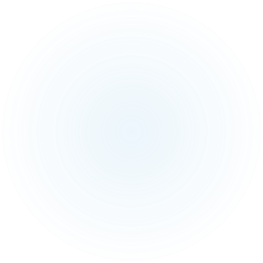 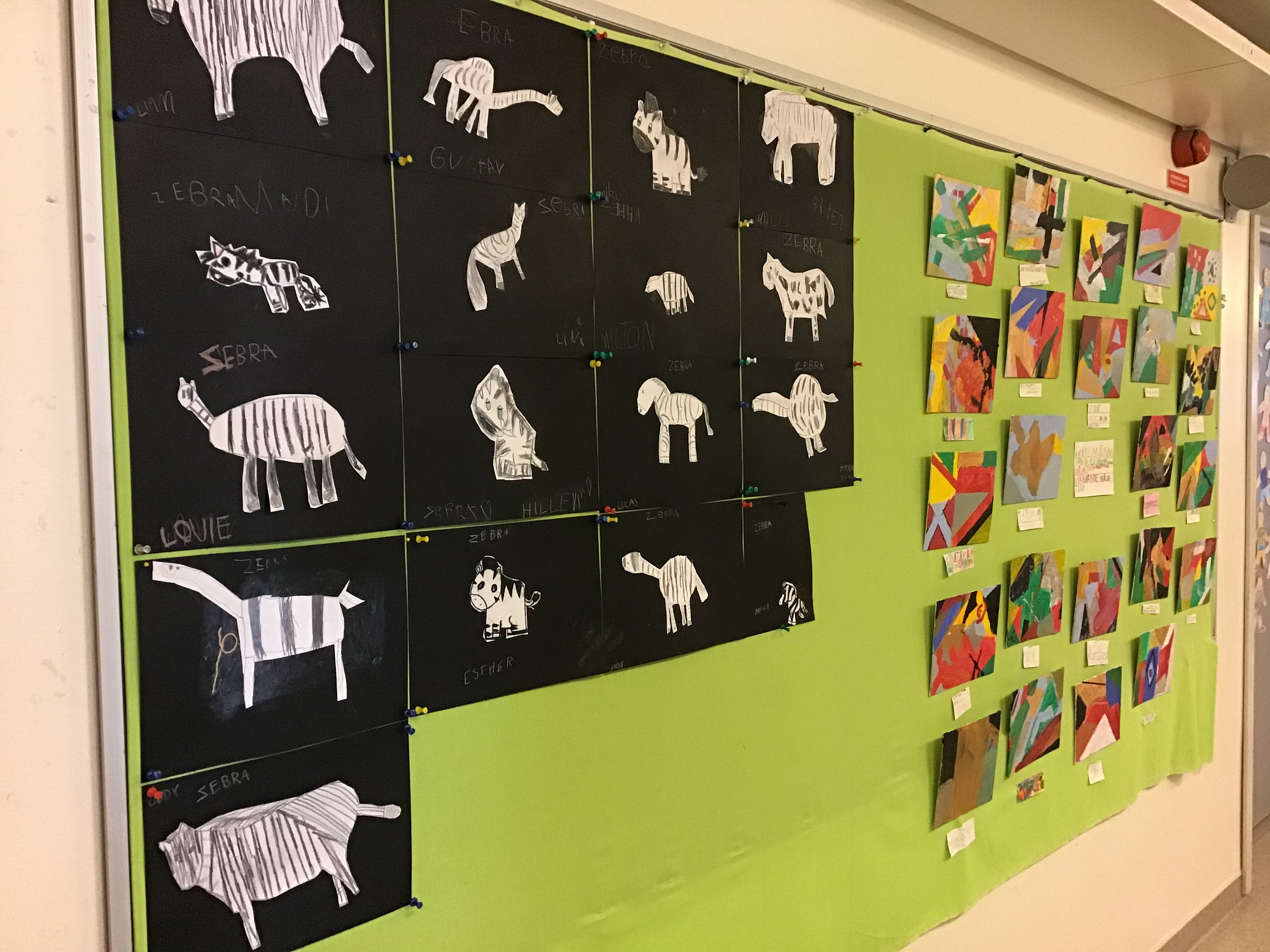 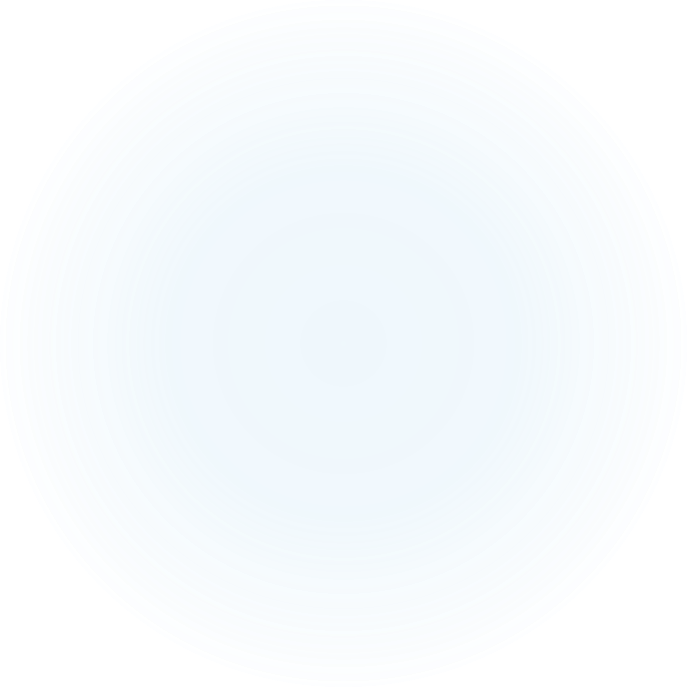 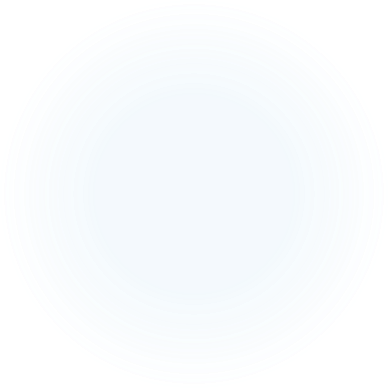 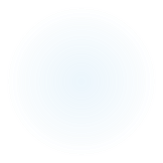 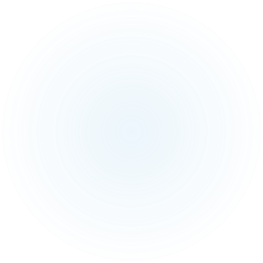 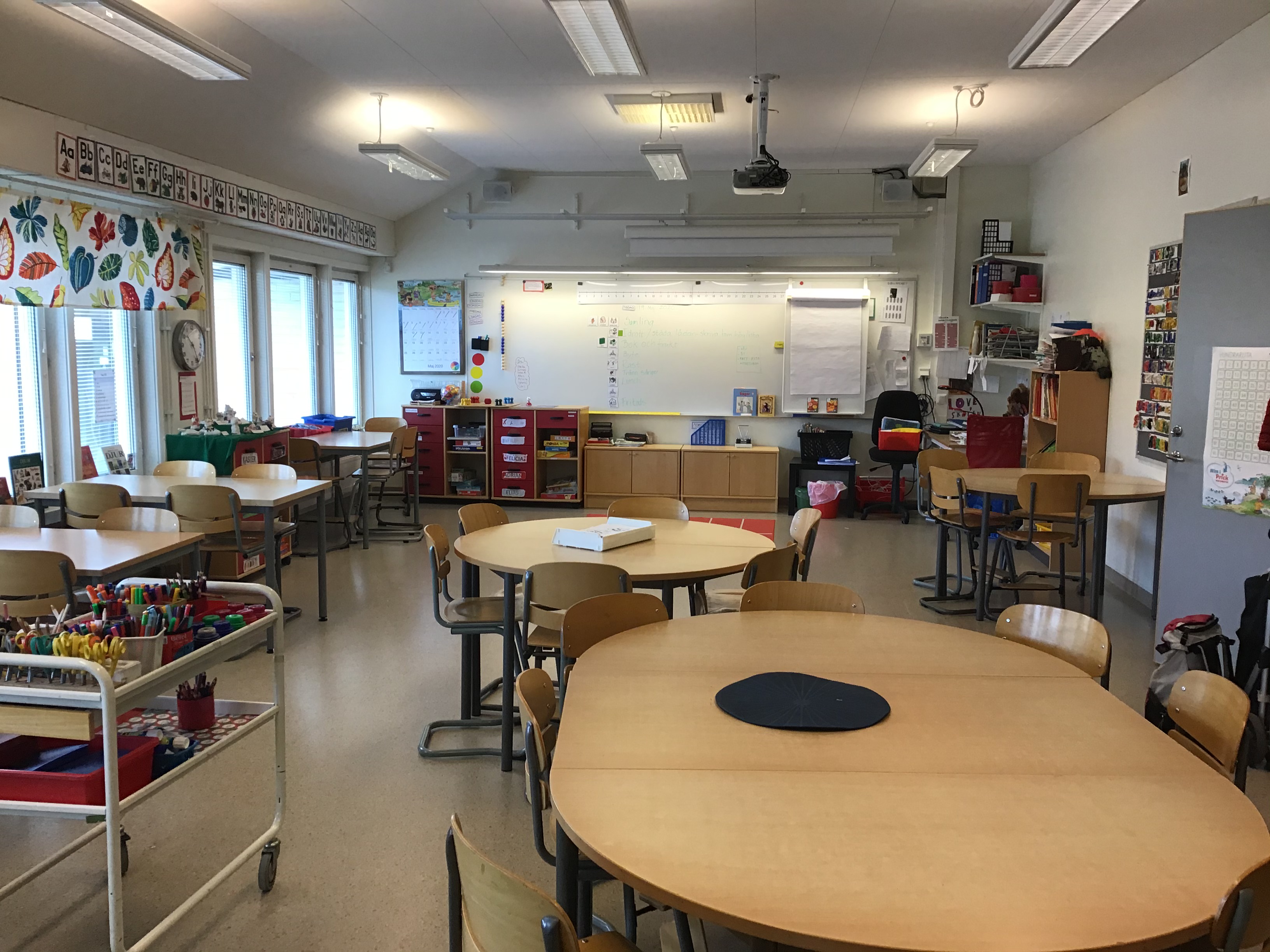 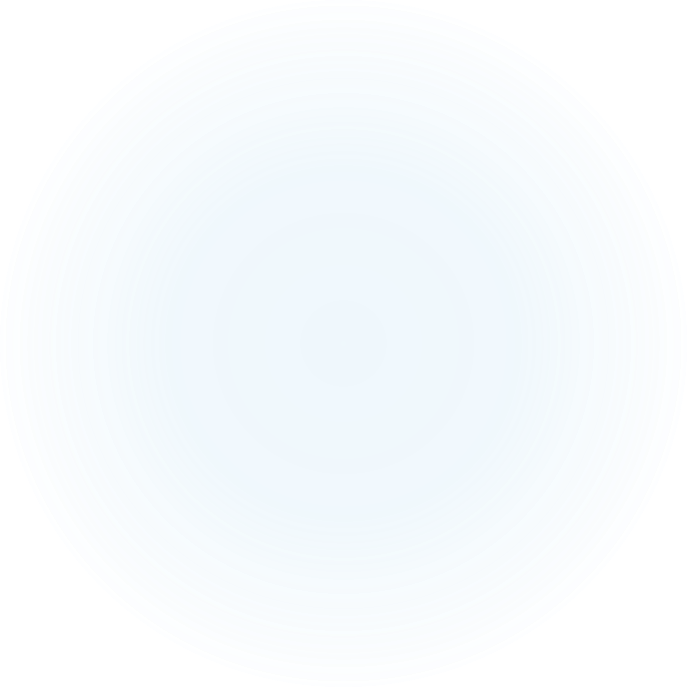 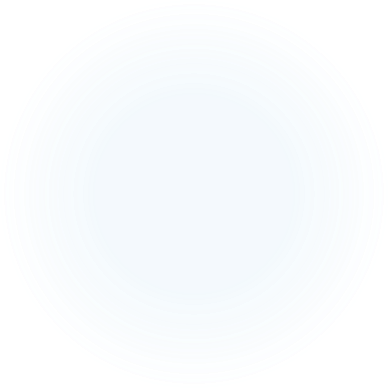 KLASSRUM MÅSEN OCH SVANEN
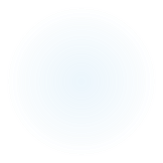 VI ARBETAR MED MATEMATIK OCH MÅLAR
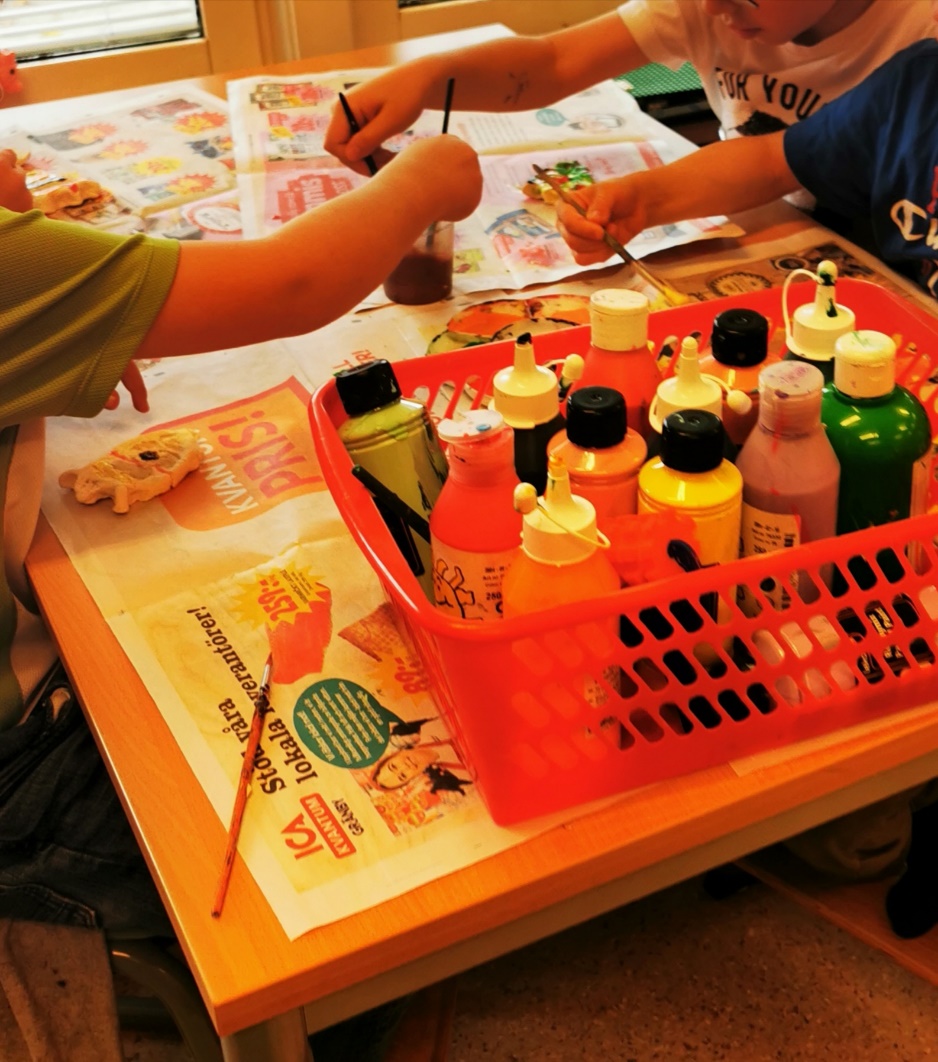 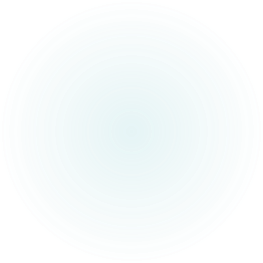 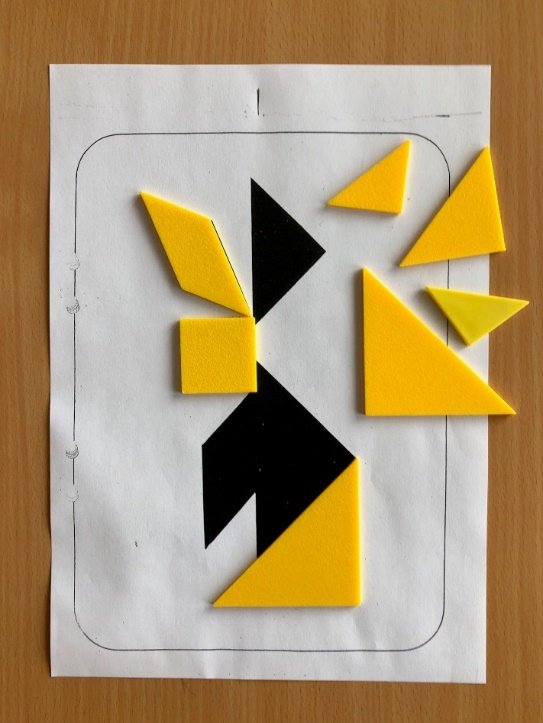 ARBETSMATERIAL
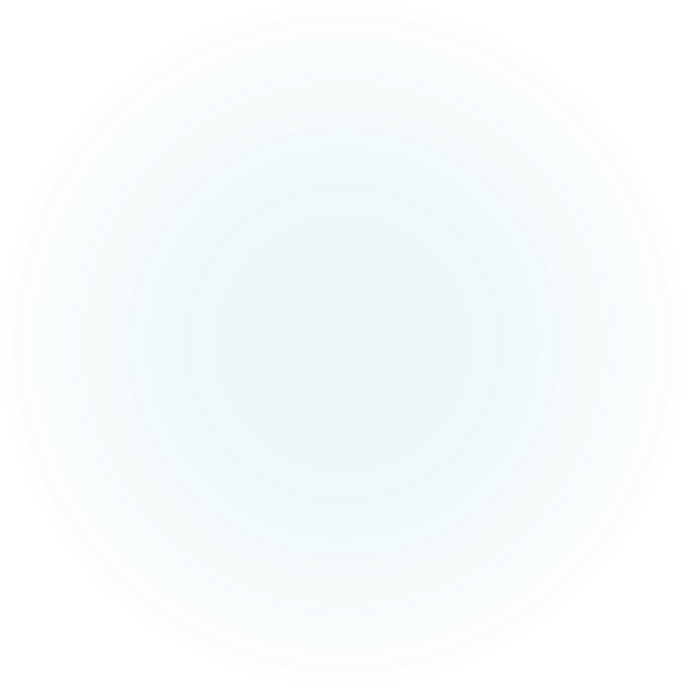 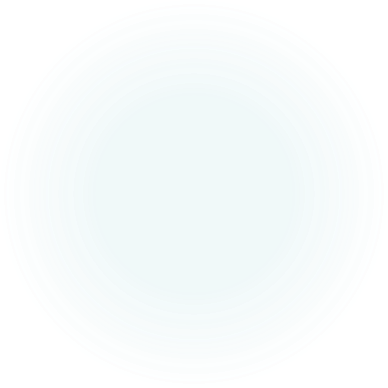 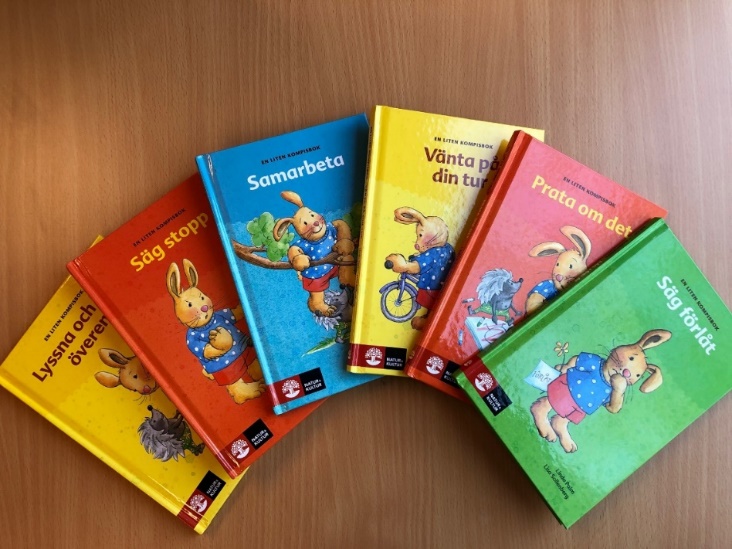 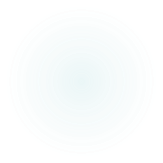 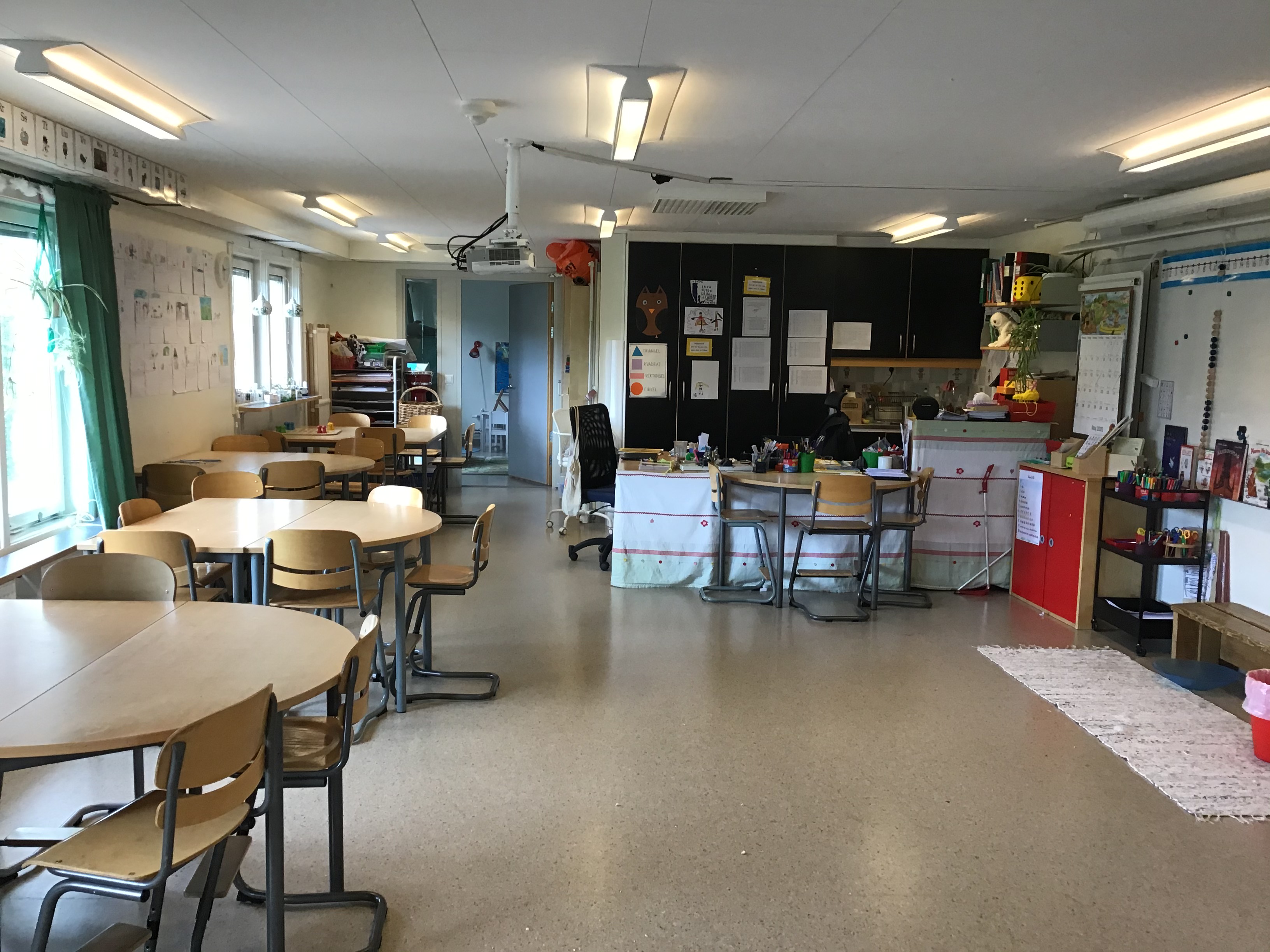 UGGLANS KLASSRUM
PICASSO KONSTVERK PÅ SVANEN
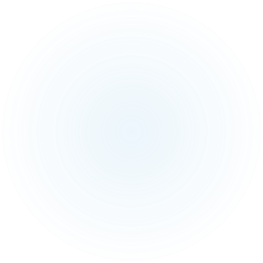 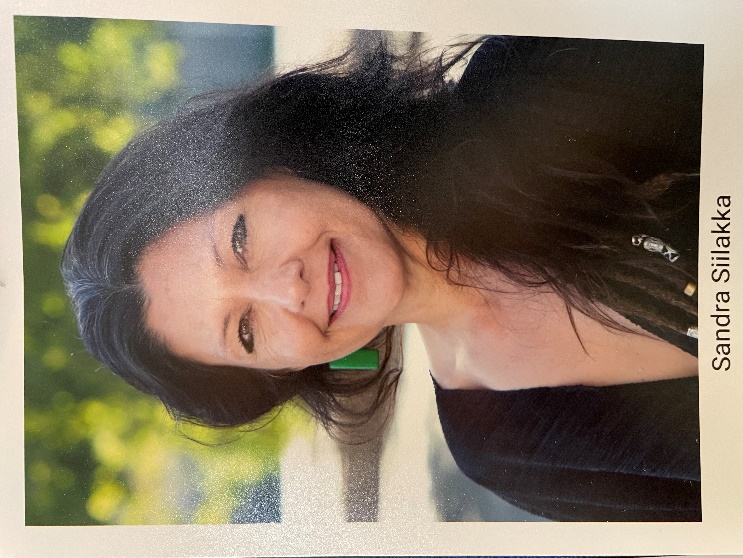 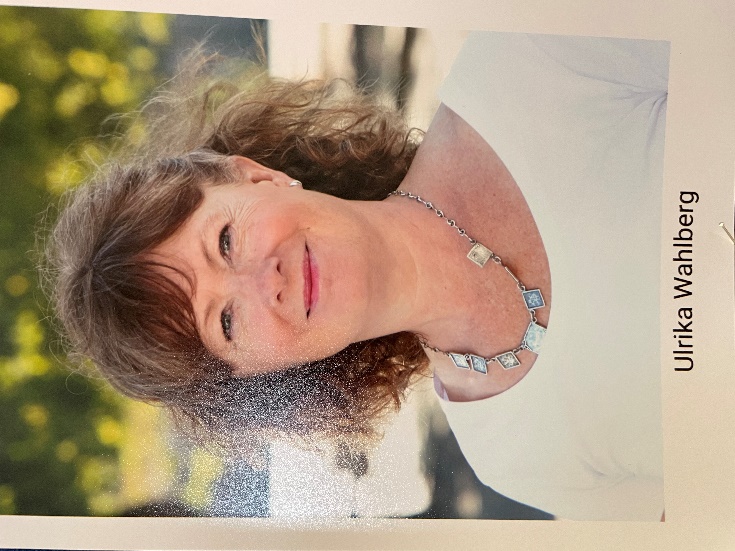 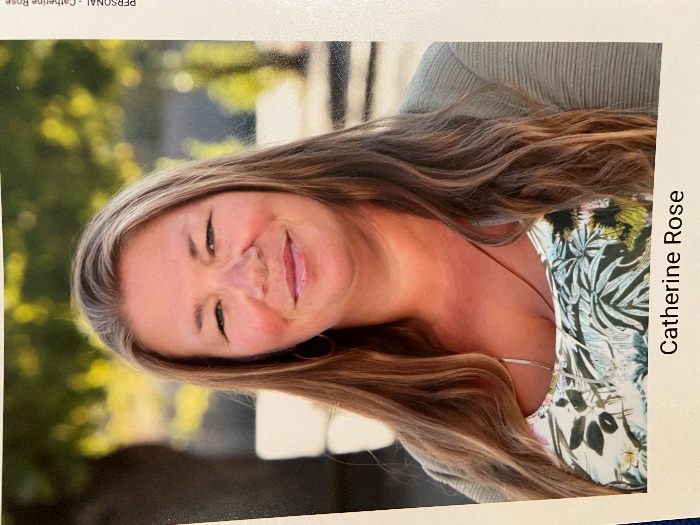 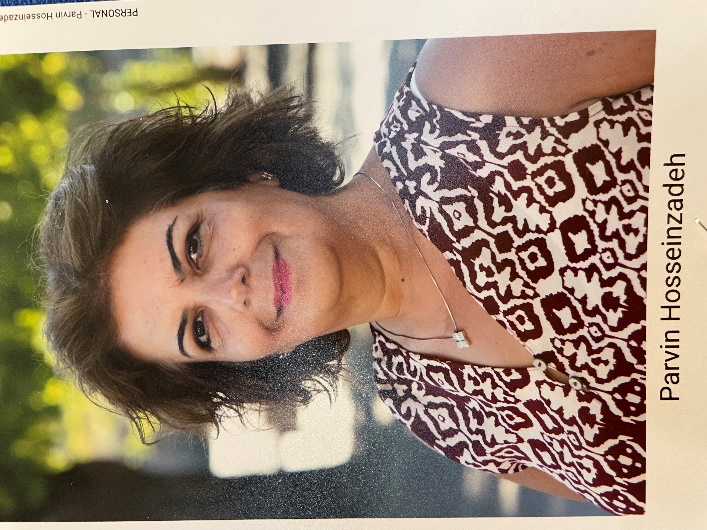 VI SOM ARBETAR I FÖRSKOLEKLASS 2021/22
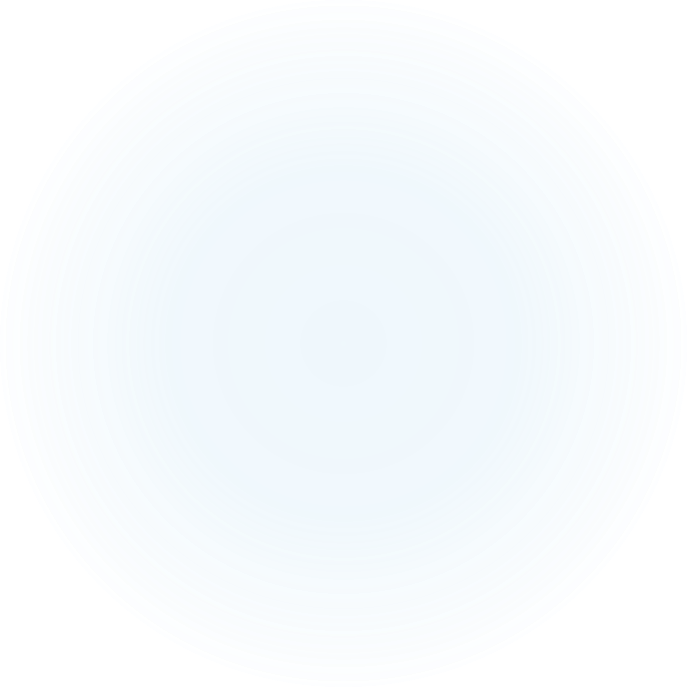 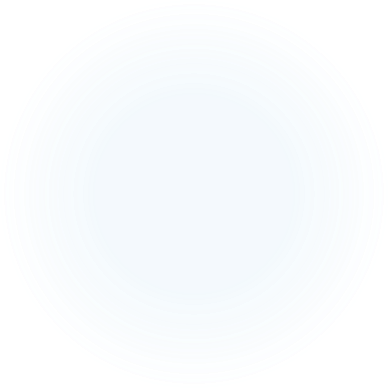 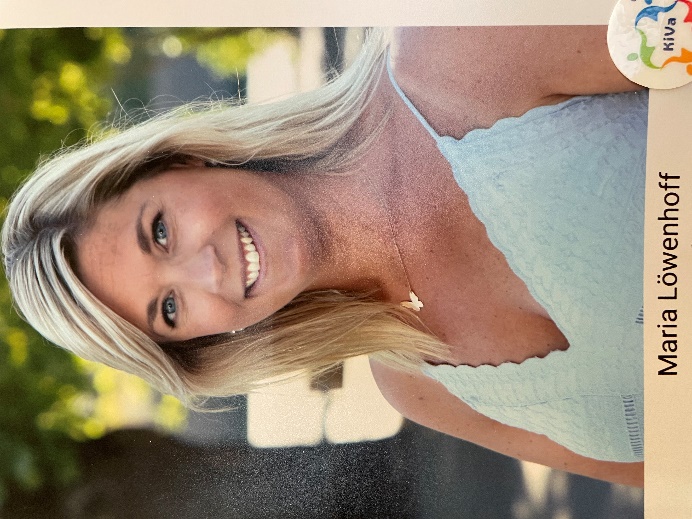 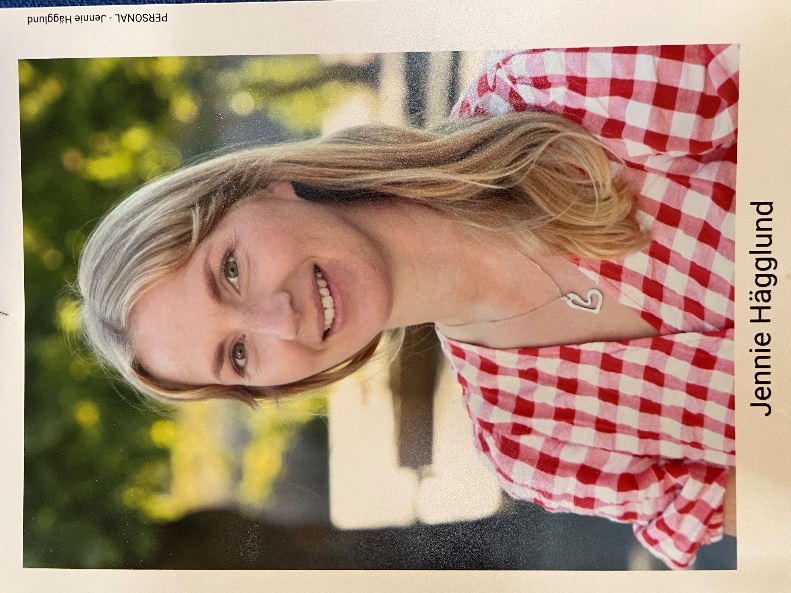 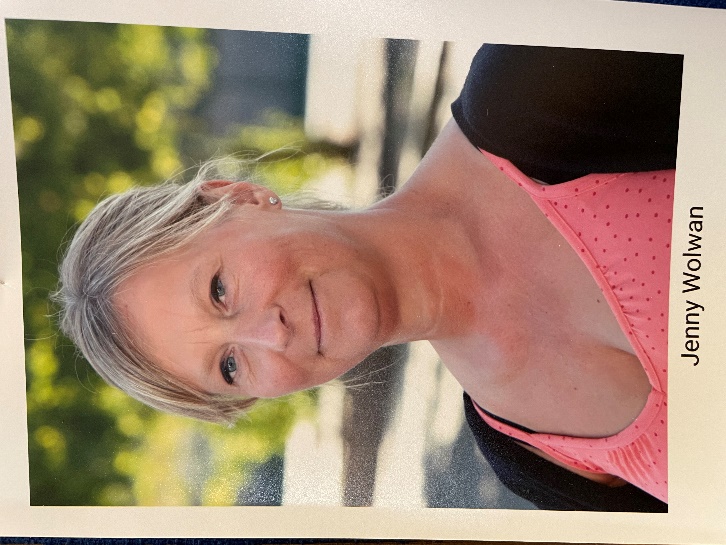 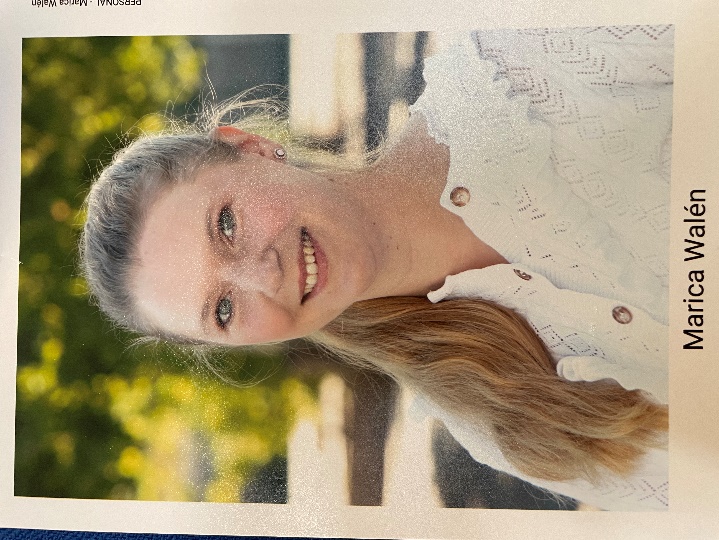 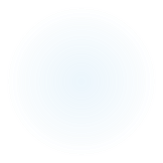